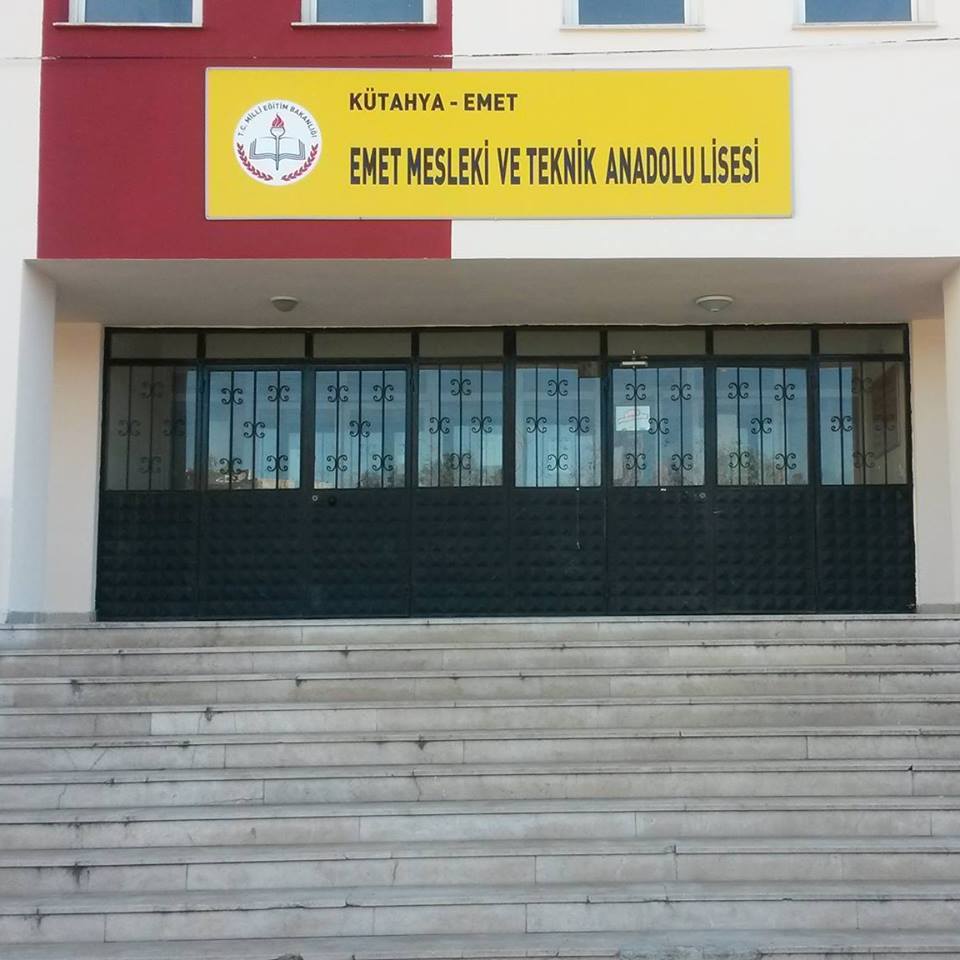 Alan 
		VE 
			BÖLÜM 
            SEÇİMİ
ALAN VE BÖLÜMLERİMİZ
ALAN: (9.SINIF)
SAĞLIK HİZMETLERİ

BÖLÜMLERİMİZ: (10.SINIF)

EBE YARDIMCILIĞI
HEMŞİRE YARDIMCILIĞI
SAĞLIK BAKIM TEKNİSYENLİĞİ
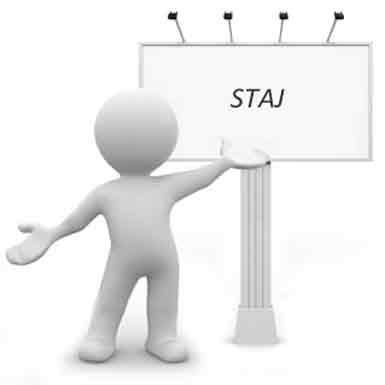 10 VE 11. SINIFLARDA TEORİK VE UYGULAMAYA YÖNELİK DERSLER OLACAKTIR.

SADECE 12. SINIFTA GERÇEKLEŞECEKTİR.

YAZ STAJLARI KALDIRILMIŞTIR.
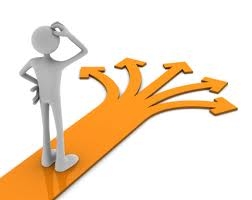 ALAN SEÇİMİ
9. SINIF SONUNDA GERÇEKLEŞTİRİLEN ALAN SEÇİMLERİNDE 9. SINIF ORTALAMALARININ %60’I , TEOG PUANLARININ %40’I ESAS ALINACAKTIR.

 9. SINIFIN SONUNDA YAPILAN YERLEŞTİRMELER TAMAMEN SİSTEM TARAFINDAN GERÇEKLEŞTİRİLECEKTİR. OKULUN HERHANGİ BİR MÜDAHALESİ SÖZ KONUSU DEĞİLDİR.
BÖLÜM SEÇİMİ
10. SINIFIN MAYIS AYINDA YAPILACAK DAL SEÇİMLERİNDE MEVCUT ÖĞRENCİ SAYISI ÜZERİNDEN 10. SINIF ORTALAMALARI VE TERCİHLERİ GÖZ ÖNÜNE ALINARAK
%15’İ EBE YARDIMCILIĞINA (15 KİŞİ)
%30’U HEMŞİRE YARDIMCILIĞINA (30 KİŞİ)
%55’İ SAĞLIK BAKIM TEKNİSYENLİĞİNE (55 KİŞİ)

YERLEŞTİRMELER TAMAMEN SİSTEM TARAFINDAN GERÇEKLEŞTİRİLECEKTİR. OKULUN HERHANGİ BİR MÜDAHALESİ SÖZ KONUSU DEĞİLDİR.
ORTALAMADA ESAS ALINACAK DERSLER
Öğrenciler, 9 uncu sınıf matematik, fizik, kimya, biyoloji ile dil ve anlatım derslerinin yılsonu başarı puanları toplamının aritmetik ortalamasına göre sıralanırlar ve oluşan puanlarına göre yerleştirilirler.
9 uncu sınıf yılsonu başarı puanı eşit olan öğrencilerden sırasıyla matematik, fizik, kimya, biyoloji ile dil ve anlatım derslerinin yılsonu başarı puanı yüksek olanlara öncelik verilir.
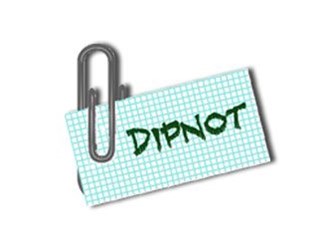 EBE YARDIMCILIĞI BÖLÜMÜNE SADECE KIZ ÖĞRENCİLER ALINACAKTIR.
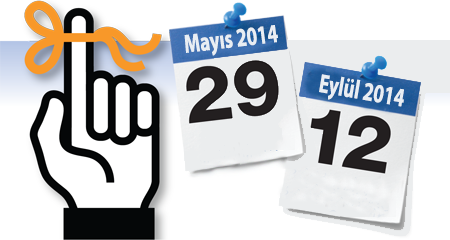 ÖNEMLİ TARİHLER
ATP ve AMP meslek alanlarına ait tercihlerin velilerce ya da EK-1 ve EK-2 yi doldurarak tercih başvurusu yapanların okul müdürlüğünce e-Okul Sistemine işlenmesi 17-29 Mayıs 2016 
Tercih başvurularının okul müdürlüğünce e-Okul Sisteminde Onaylanması 17-30 Mayıs 2016
ATP/AMP meslek alanlarına yerleştirme sonuçlarının e-Okul Sisteminde ilanı 17 Haziran 2016 15:00